Bài 1 Công ước Liên hiệp quốc về Quyền trẻ em
Trẻ em là ai?
Công ước LHQ về QTE:
      Xác định trẻ em là người dưới 18 tuổi 

- Luật trẻ em của VN:
      TE là công dân dưới 16 tuổi;
      Người chưa thành niên là người dưới 18
      tuổi
Mong muốn, nhu cầu và quyền

Thảo luận nhóm 3:
Thầy cô hiểu thế nào là mong muốn, nhu cầu và quyền
Nêu ví dụ
Mong muốn, nhu cầu và quyền

Mong muốn là những gì mình chưa có mà muốn có, sẽ làm cho cuộc sống của mình tốt đẹp hơn.

Nhu cầu là những điều cơ bản và thiết yếu giúp con người sống và phát triển, bao gồm nhu cầu vật chất và nhu cầu tinh thần. Càng nhiều nhu cầu được đáp ứng thì trẻ càng có điều kiện phát triển toàn diện
- Những nhu cầu cơ bản nhất có lúc được đề cập đến như là “các quyền” - Quyền là những đòi hỏi cơ bản và chính đáng mà một con người phải được hưởng hoặc được làm. - Quyền được công nhận về mặt pháp lí và được quy định trách nhiệm, nghĩa vụ với mọi người, phải được tôn trọng, bảo vệ và đáp ứng.
Sự khác nhau giữa  Nhu cầu và Quyền
Cách tiếp cận dựa trên quyền:
Cách tiếp cận dựa trên quyền:

-  Quyền được tôn trọng, quy định trong các văn bản pháp lý
Bình đẳng không phân biệt đối xử với bất kỳ cá nhân, nhóm trẻ nào
 -  Bất khả xâm phạm, không ai có thể tước đoạt, chối bỏ
Cách tiếp cận dựa trên quyền:

-   Liên quan và không thể tách rời
 -  Quyền đi đôi với trách nhiệm. Nhà nước và các chủ thể chịu trách nhiệm tôn trọng, thực hiện
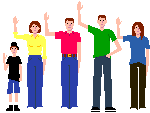 TẠI SAO PHẢI XÂY DỰNG CÁC QUYỀN CHO TRẺ EM
Mọi người sinh ra đều có quyền như nhau, quyền được sống, được bình đẳng- quyền con người. 

Mọi người đều có quyền được hưởng tất cả các quyền mà không bị bất cứ một sự phân biệt đối xử nào vì chủng tộc, màu da, giới tính, ngôn ngữ, tôn giáo, nguồn gốc dân tộc... 

Trẻ em và người lớn đều có quyền như nhau vì trẻ em cũng là con người, là thành viên của xã hội. 

Tuy vậy, trẻ em chưa hoàn thiện về thể chất và tinh thần, cơ thể non nớt của các em dễ bị thương tổn bới tác động của ngoại cảnh, sự phát triển của trẻ em phụ thuộc vào người lớn, trẻ em cần một sự chăm sóc, bảo vệ đặc biệt. 

Vì thế trẻ em còn có quyền riêng: quyền của trẻ em.
CÔNG ƯỚC LHQ VỀ QTE
1979: Thành lập nhóm công tác soạn thảo Công ước
1989:  Đại hội đồng LHQ  chính thức thông qua Công ước về QTE vào ngày 20/11
Ngày 2 tháng 9 năm 1990 công ước có hiệu lực và trở thành luật Quốc tế sau khi có 20 nước phê chuẩn
Việt Nam phê chuẩn Công ước ngày 28/2/1990
Có 192/194 nước đã phê chuẩn Công ước và trở thành các quốc gia thành  viên
Các khái niệm
Ký kết :         Báo hiệu việc sẵn sàng xem xétPhê chuẩn: Trở thành nước thành viênThực hiện: Thành lập cơ quan chuyên trách,                   hài hòa luật, xây dựng chương trình                   hành động tổ chức thực hiệnGiám sát:  Kiếm tra xem xét những điều đã làm                    được, chưa làm đượcBáo cáo:  Báo cáo cho UBLHQ về quyền trẻ em
Nội dung Công ước LHQ về QTE

Công ước gồm 54 điều, được chia thành 3 phần:
Phần 1 : điều 1-41 quy định các quyền của trẻ em
Phần 2: điều 42-45 - Cơ chế giám sát và thực hiện
Phần 3: Điều 46- 54 - Các điều kiện để phê chuẩn và bảo lưu
Nội dung Công ước LHQ về QTE



Bốn nguyên tắc:

Không phân biệt đối xử (Điều 2)
     
Vì lợi ích tốt nhất của trẻ em (Điều 3) 
     
Quyền được sống và phát triển (Điều 6)
     
Sự tham gia của trẻ em (Điều 12)
Bốn nhóm quyền
Nhóm Quyền được sống còn
    Bao gồm quyền được sống và được chăm sóc sức khoẻ, y tế ở mức cao nhất có thể được.

Nhóm Quyền được bảo vệ
 	Bao gồm việc bảo vệ TE thoát khỏi mọi phân biệt đối xử, lạm dụng hay bỏ mặc ; bảo vệ TE không có gia đình, bảo vệ TE trong các tình huống đặc biệt.
Nhóm Quyền được phát triển
	Bao gồm quyền của trẻ được hưởng mọi hình thức giáo dục (chính quy hoặc không chính quy) và quyền được có mức sống đầy đủ cho sự phát triển về thể lực, trí tuệ, tinh thần, đạo đức và xã hội của trẻ em.

Nhóm Quyền được tham gia
	Bao gồm  quyền của TE được bày tỏ quan điểm của mình trong mọi vấn đề liên quan tới bản thân.
    Mọi người có trách nhiệm cung cấp cho các em các thông tin phù hợp, tạo cơ hội cho các em bày tỏ quan điểm, tôn trọng những điều các em nói và những điều các em muốn làm.
Bài tập về bốn nhóm quyền

Thầy/cô có nhận xét gì sau khi thực hiện bài tập này?
Kết luận

Sự phân chia thành bốn nhóm quyền chỉ là cách chia tương đối, thực tế không có ranh giới giữa các nhóm quyền, bởi vì tất cả các nhóm quyền đều có liên quan với nhau, có điều khoản vừa ở nhóm quyền này lại vừa liên quan đến nhóm quyền khác. Việc phân chia chỉ là tương đối, giúp chúng ta dễ nhớ
Các quyền thực hiện ngay

  Đó là các quyền về dân sự và chính trị: quyền được sống, không phân biệt đối xử, các hình phạt, quyền được lắng nghe, quyền sống cùng bố mẹ, quyền có quốc tịch, quyền được bảo vệ
Các quyền thực hiện từng bước

    Đó là các quyền về y tế, giáo dục và các quyền không nằm trong nhóm quyền thứ nhất. 

Điều 4 quy định: 
“   Đối với các quyền về kinh tế, xã hội và văn hóa, các quốc gia cam kết có các biện pháp sao cho có thể thực hiện đến mức tối đa trong điều kiện kinh tế cho phép hoặc thực hiện khi cần thiết, trong khuôn khổ hợp tác quốc tế”.